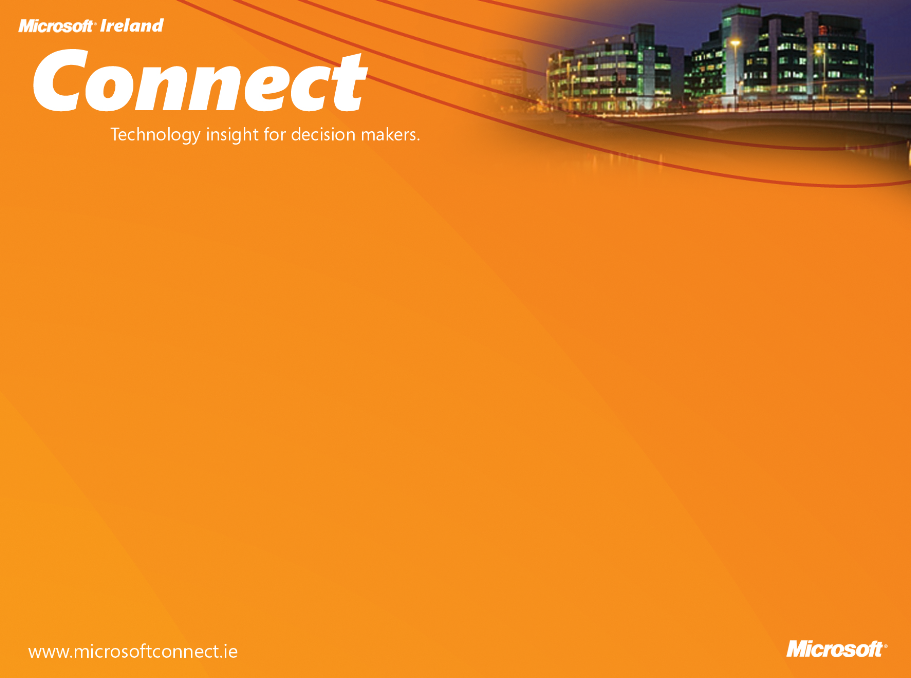 The New World of Work

Unified Communications 
and Collaboration

13th November 2008
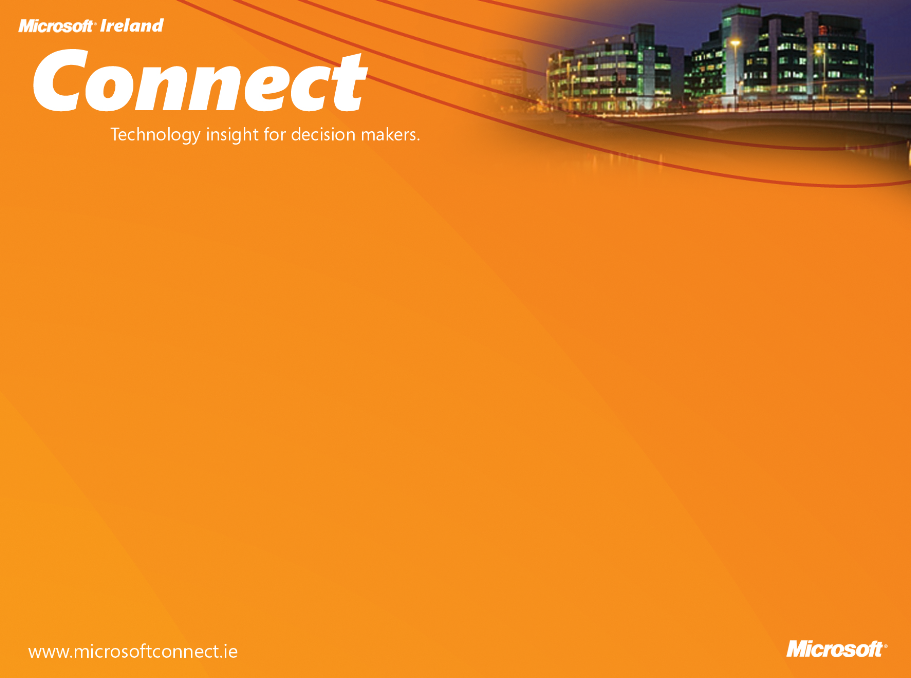 Today’s Agenda
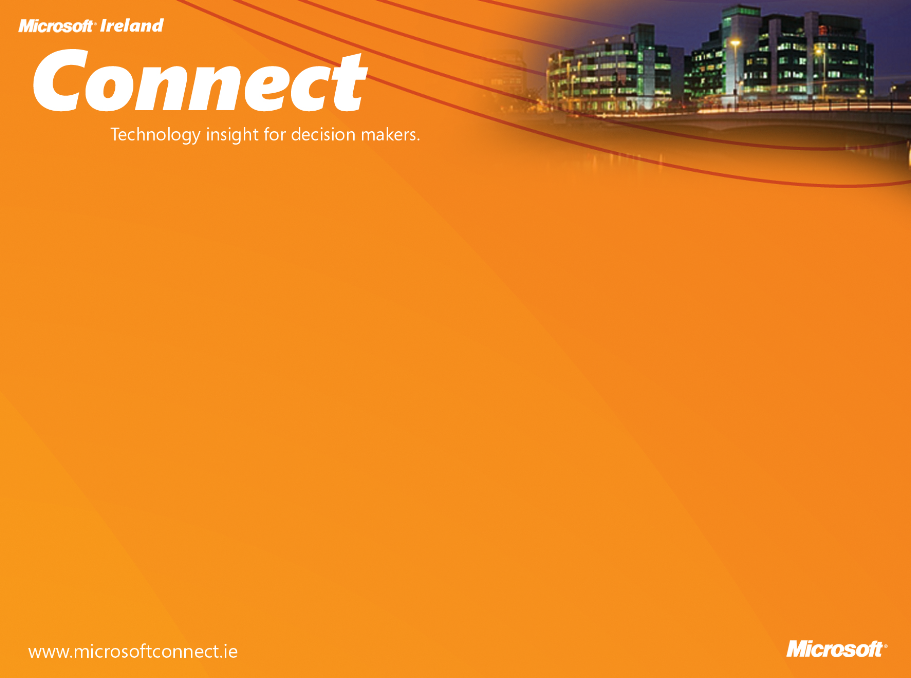 “Introduction to the New World of Work”

Richard Moore
IW Business Group Lead
Microsoft Ireland
Fabrikam Video
The New World of Work
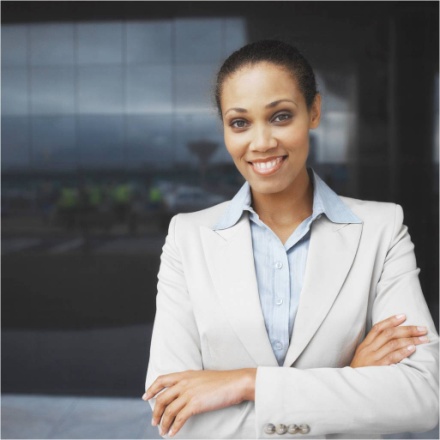 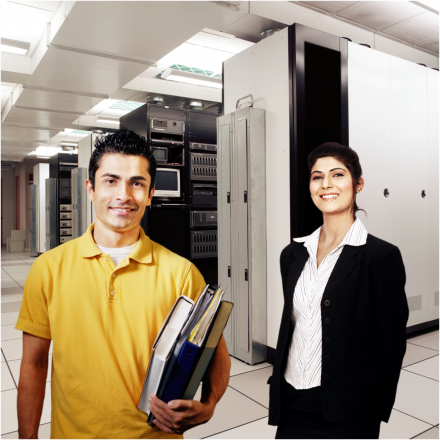 Meet changingbusiness needs
Manage IT cost,complexity
Drive insight from complexity
Work with customers and partners
Comply with regulations
New workers = new expectations
Reduce costs
Interoperability with LOB systems
Consolidate redundant investments
Protect intellectual property
Plan for the future
Reduce costs
[Speaker Notes: Changing needs 

Drive insight from complexity – we are creating an astonishing amount of information. Post 2000, we have created as much information as existed before 2000. Or mention the Trinity Example. People are drowning in information and the challenge is to get right (not inconsitent) information in the hands of the right people at the right time.
Work with customers and partners – for many organisations, information is now shared extensively through the supply chain – look at retailers like Tesco or Walmart or car manufacturers like Toyota or Dell and how they share information – stock levels, throughput etc. 
Regulations are critical in many industries – e.g. Basel II, Sox, FOI  - often seen as overhead but can also be a good thing to drive transparency and clarity so it is easy to see key processes are performing well
The first generation brought up on the internet is now entering the workplace and their expectations around tools and their working styles are very different  - more team oriented, high use of IT and internet savvy. 

Make sure that you have a system which leverages the wealth of data in your systems can be leveraged and used
Make suare that you minimise duplication across multiple data stores, minimise multiple password entry etc. 
Ensure that the right policies can be implemented across the organisation to ensure security is implemtented, it is practical and usable
Make sure you plan and
Make sure you save money!!]
Office Business Application Services
Unified Communications
Business Intelligence
Enterprise Content Management
Collaboration
Enterprise Search
Microsoft Business Productivity Infrastructure
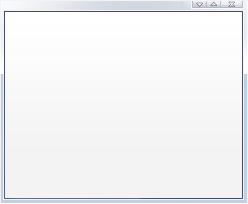 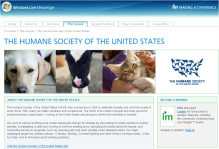 Unified Communications And Collaboration
Business Intelligence
Enterprise Content Management
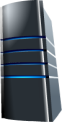 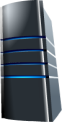 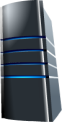 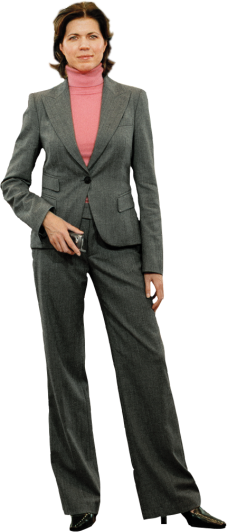 Website and Security Framework
Open XML File Formats
Extensible UI
Workflow
Search
Easy, Powerful IW Experiences
IT Flexibility and Control
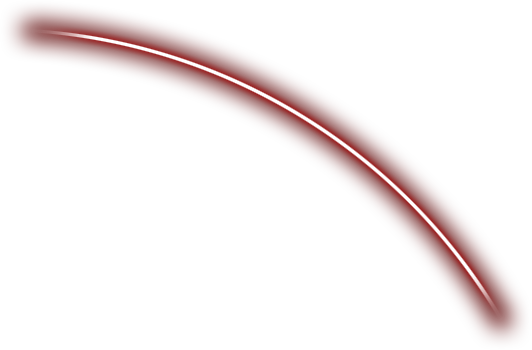 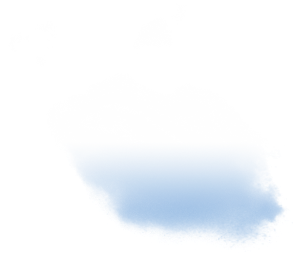 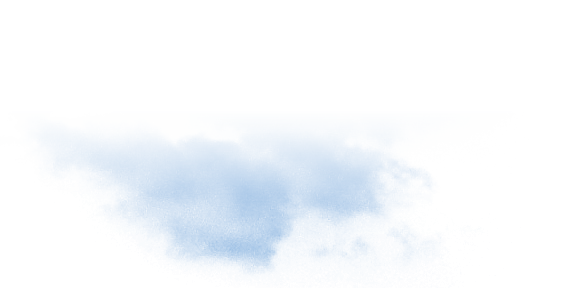 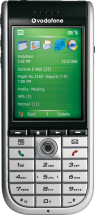 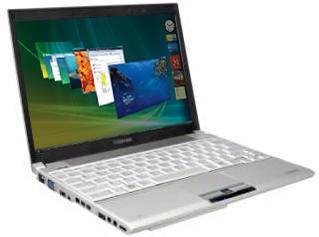 Secured, Well-Managed Infrastructure
Value for users and for IT
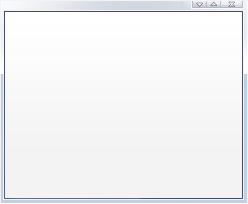 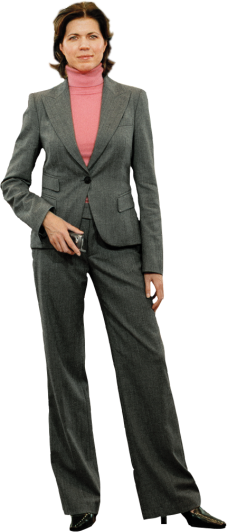 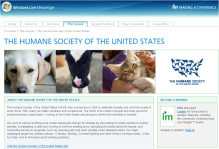 IT Flexibility and Control
Easy, Powerful 
IW Experiences
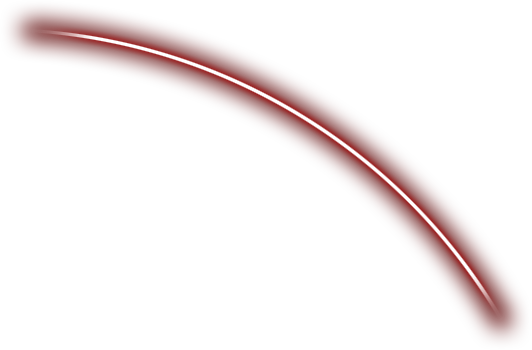 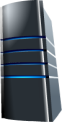 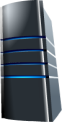 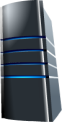 Simplified management
 Increased security
 Open 
 Extensible platform
Innovative productivity tools
 Rich role and work-style choices 
 Easily connect people and info
 PC, phone, and browser
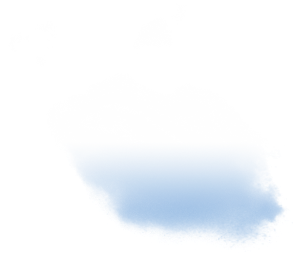 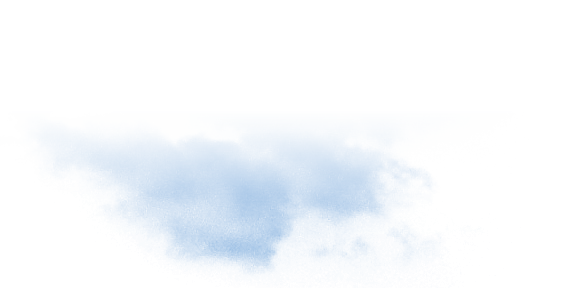 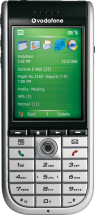 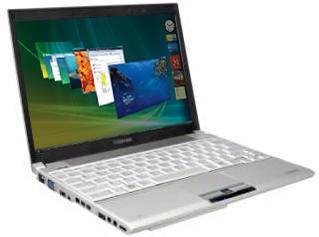 Value for users and for IT
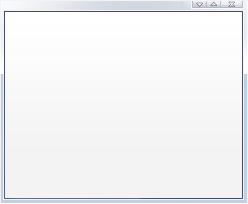 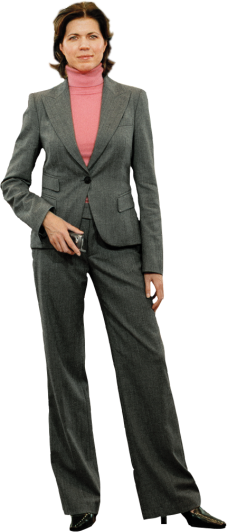 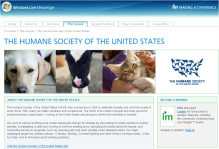 IT Flexibility and Control
Easy, Powerful 
IW Experiences
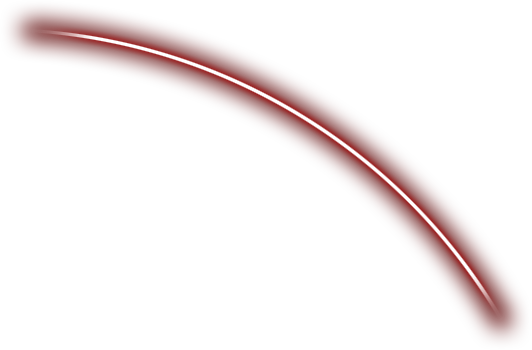 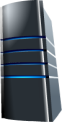 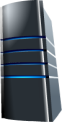 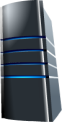 Results-oriented, Fluent™ UI
 Role-based MySites
 LOB data surfaced in Office
 Outlook®, Outlook Mobile, OWA
Common directory and presence
 Policy enforcement
 DRM
 OBA services
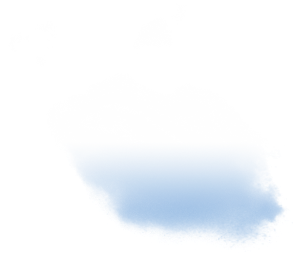 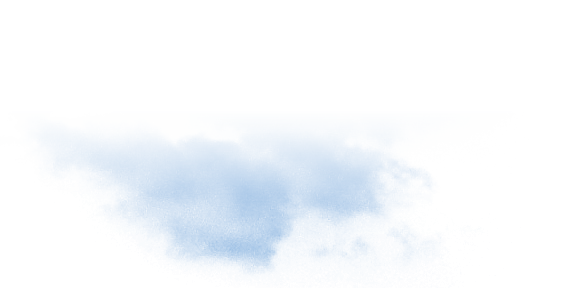 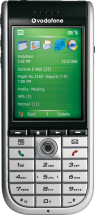 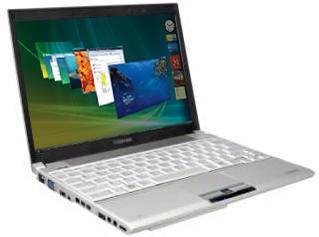 Extended collaboration, mobility desktop
Products
Business productivity server
Business Productivity Infrastructure
E-mail, calendar, unified messaging server
Unified Communications And Collaboration
Business Intelligence
Enterprise Content Management
Presence, IM, Web conferencing, VoIP server
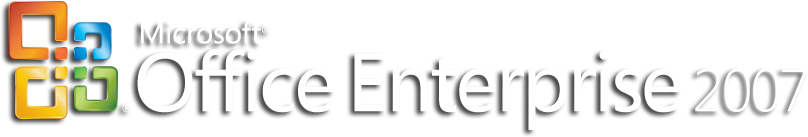 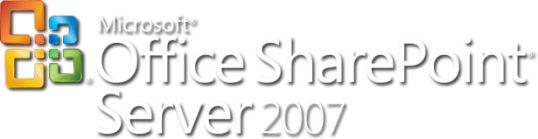 Website and Security Framework
Business Data Catalog
Open XML File Formats
Extensible UI
Workflow
Search
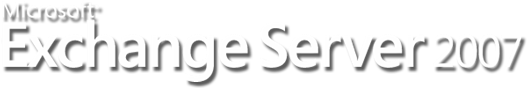 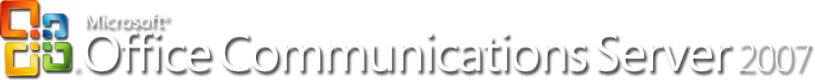 Secured, Well-Managed Infrastructure
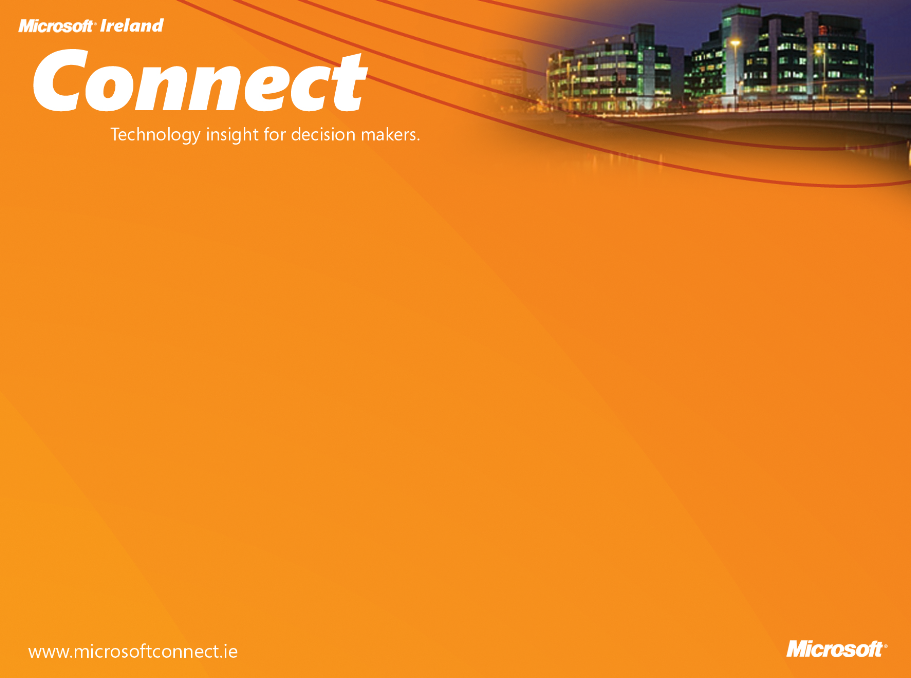 UC&C Partners
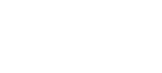 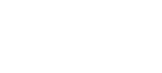 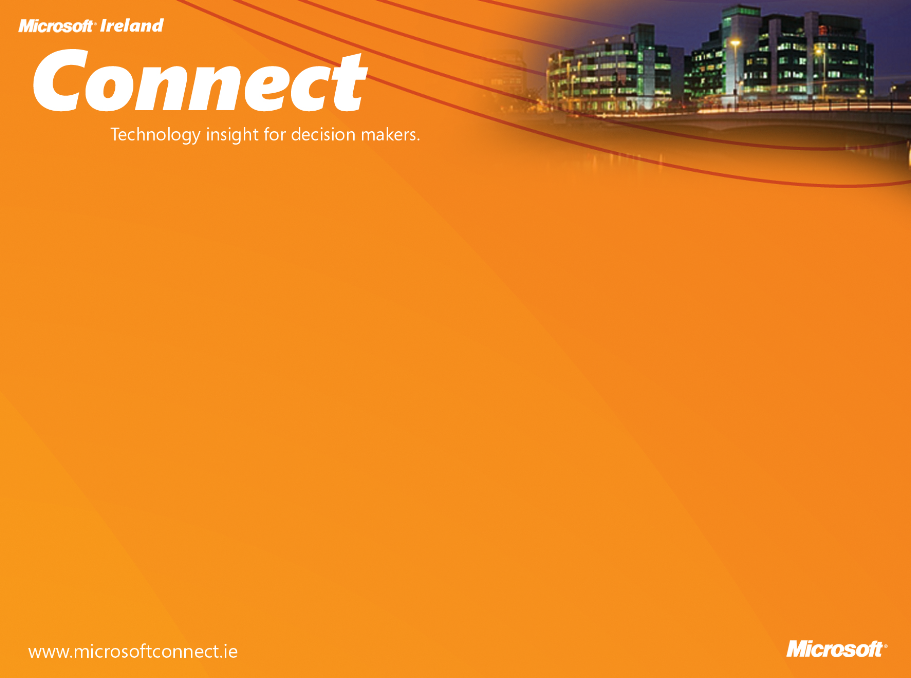 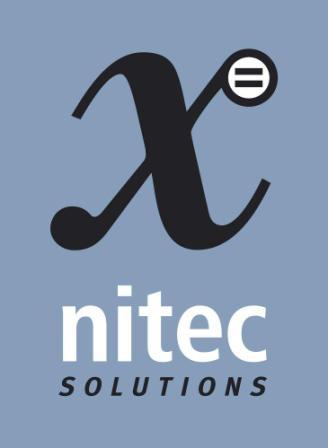 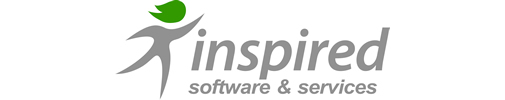 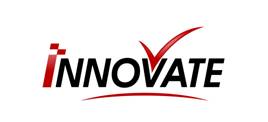 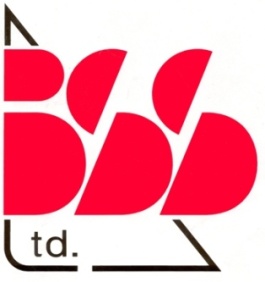 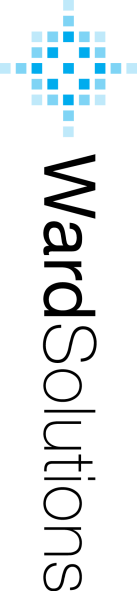 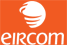 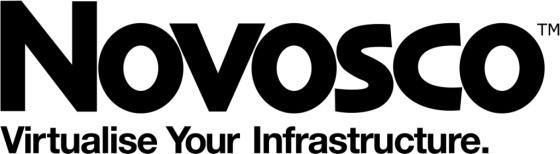 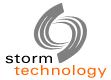 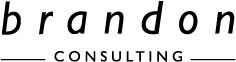 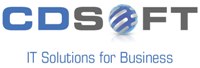 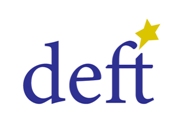 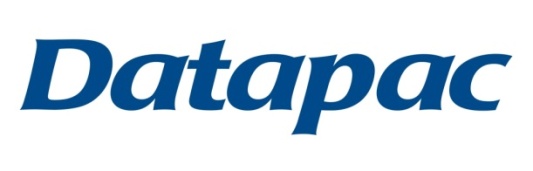 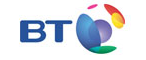 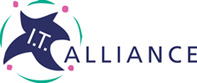 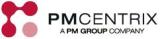 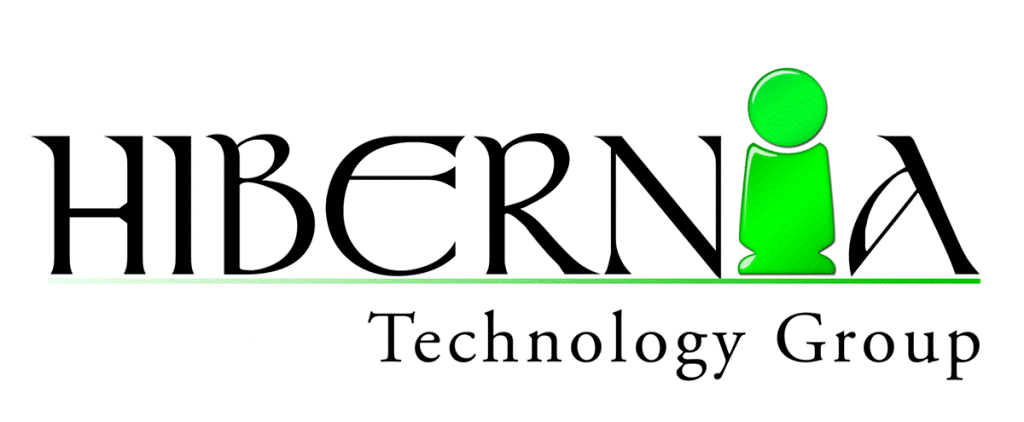 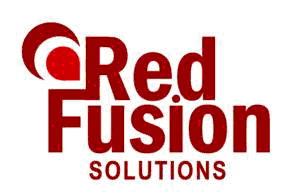 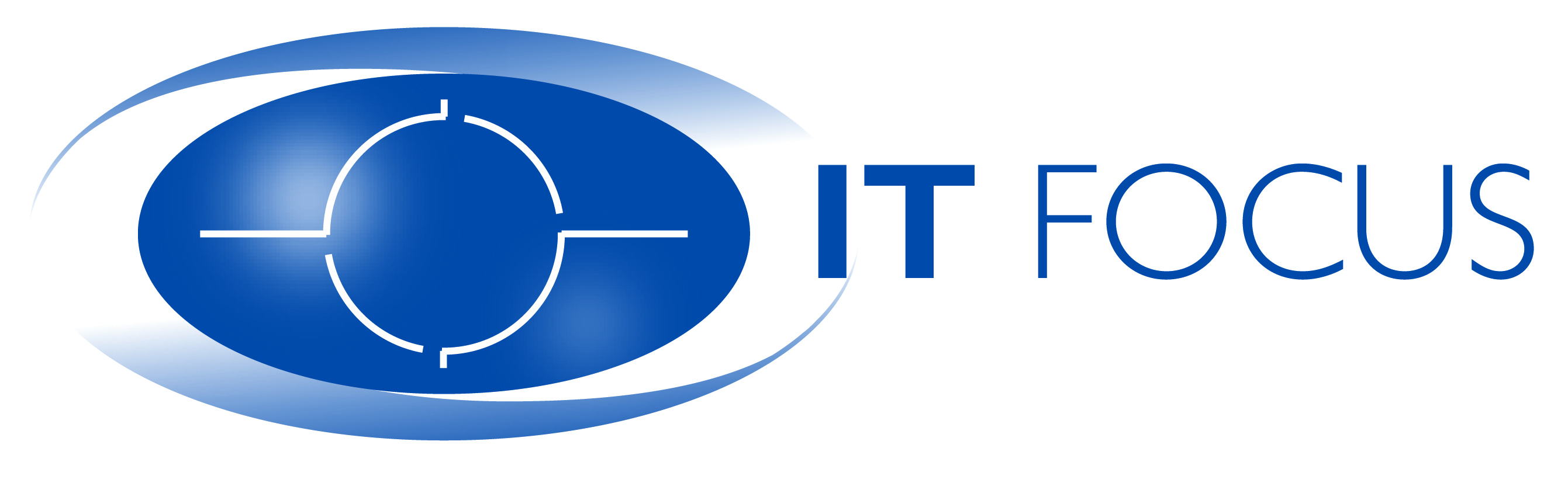 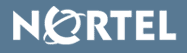 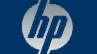 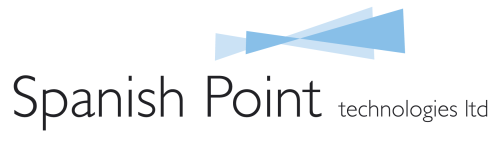 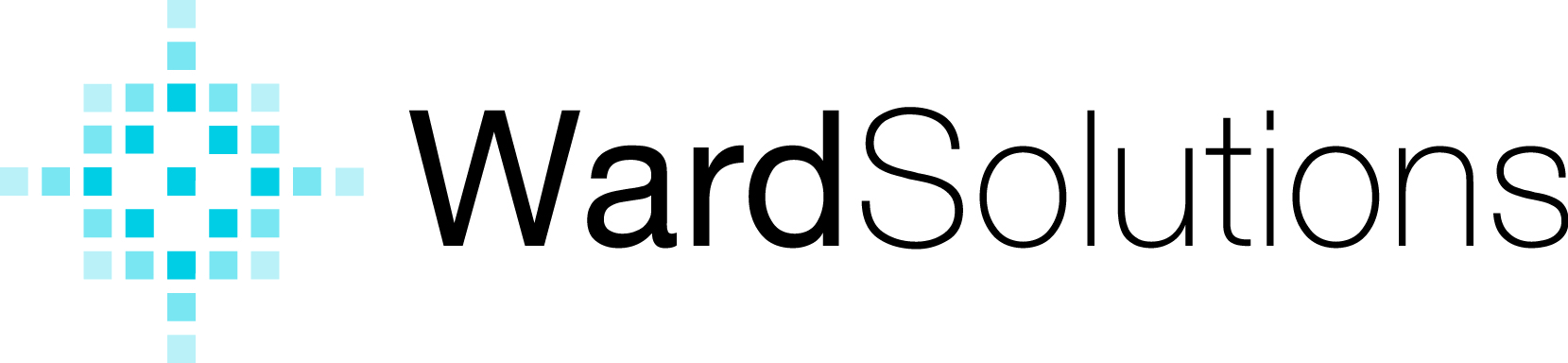 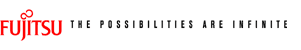 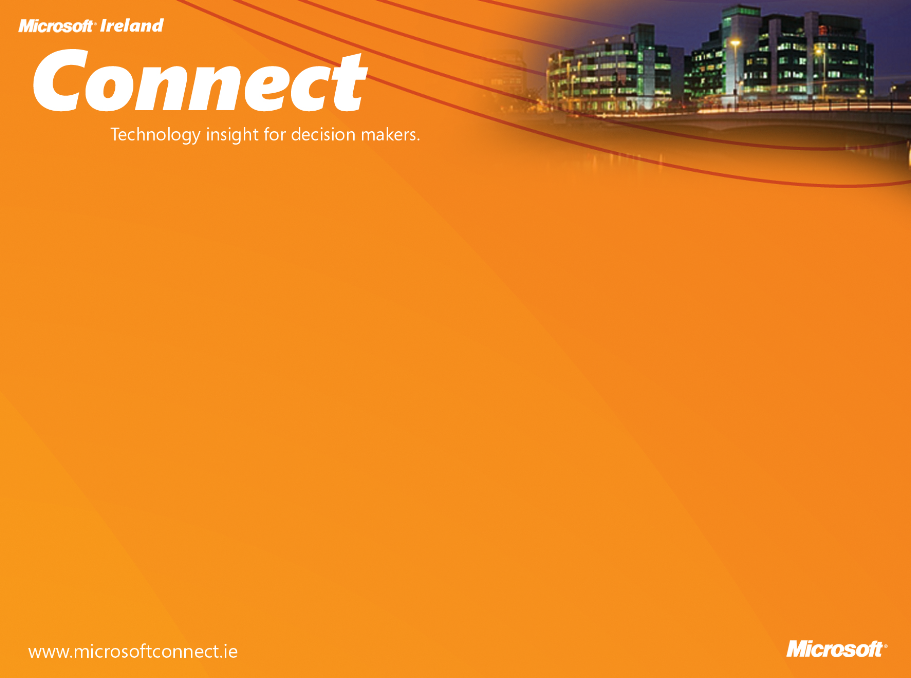 Next Steps
Complete your feedback forms
If you would like a consultation indicate on your form
Check out www.microsoftconnect.ie for presentations, photos, videos from the event
Security Event coming up on December 9th
Tell your colleagues about Microsoft Connect!